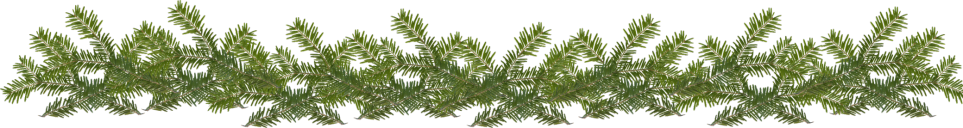 Хвойные 
деревья нашего города
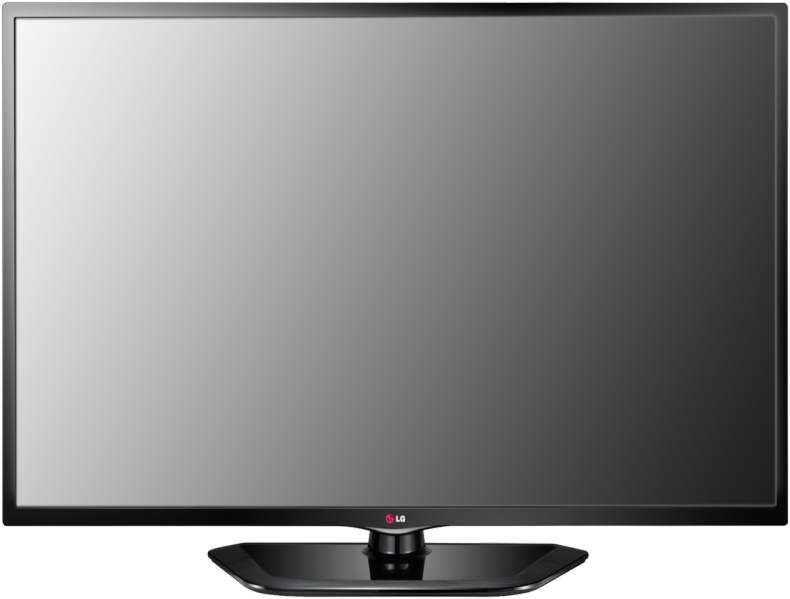 Подготовила:
Шура Юлия Владимировна,
воспитатель
МБДОУ «Иланский детский сад №50»
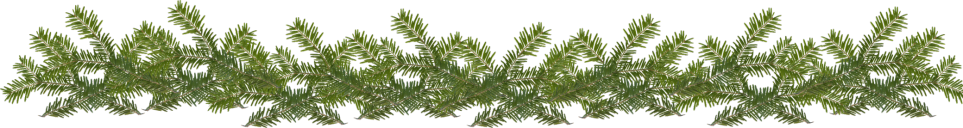 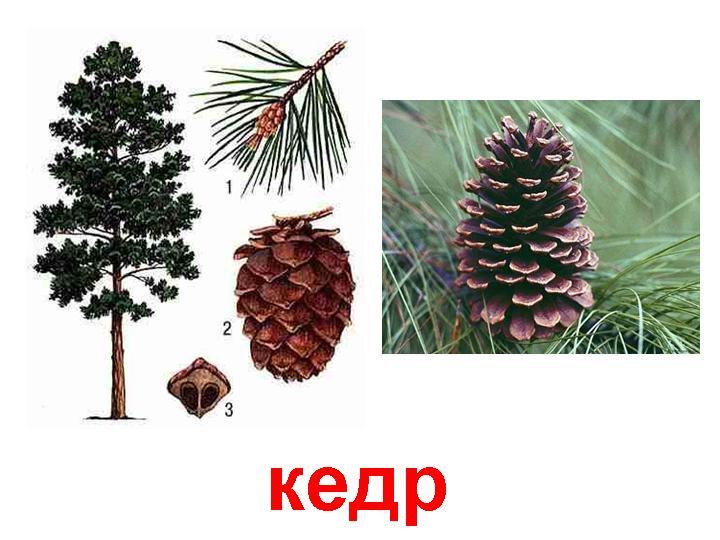 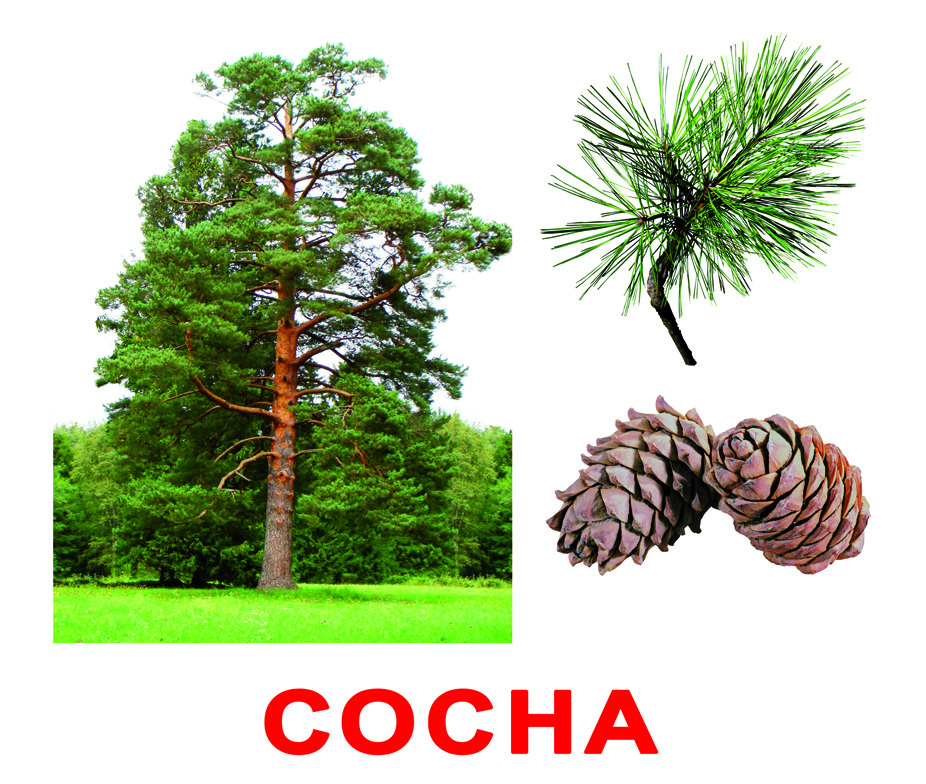 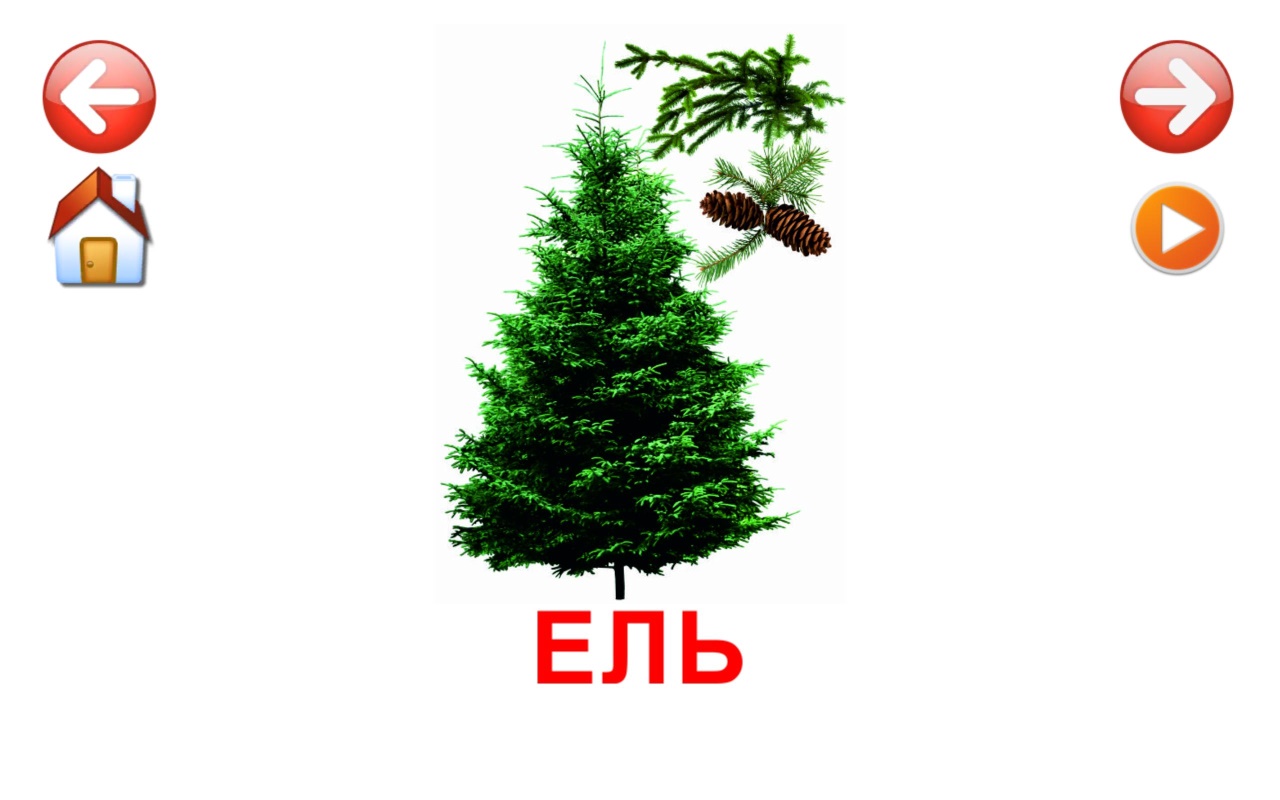 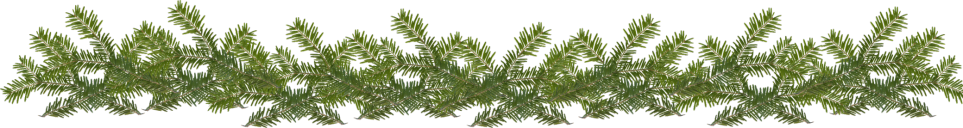 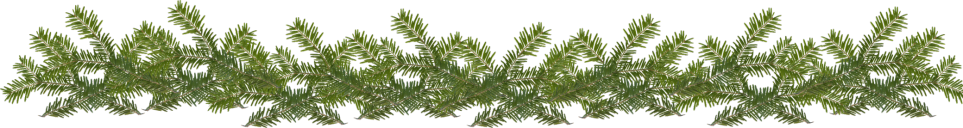 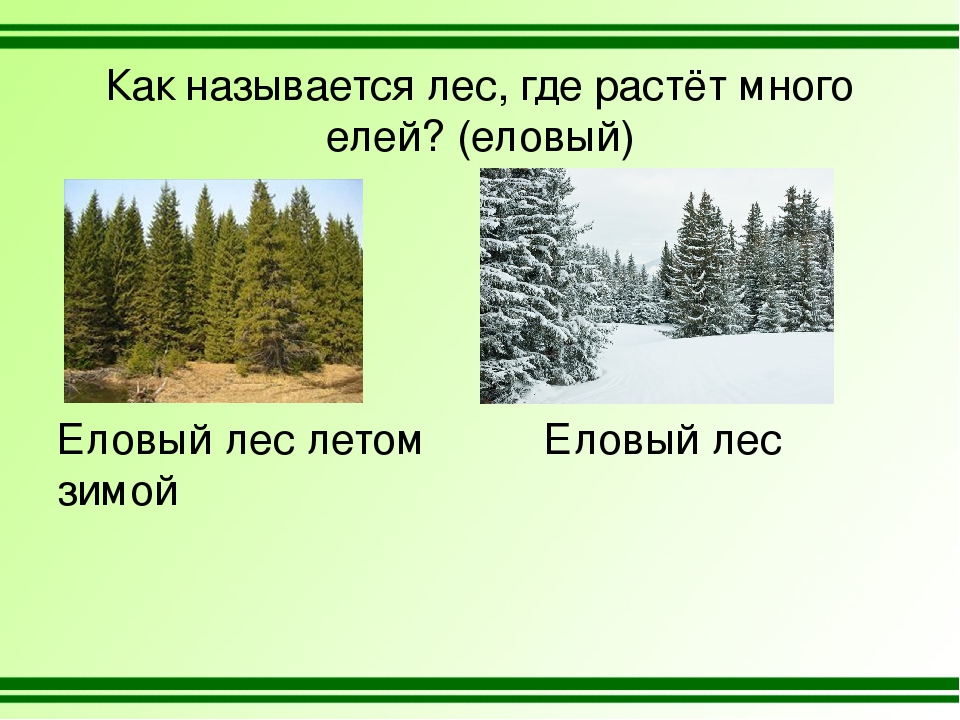 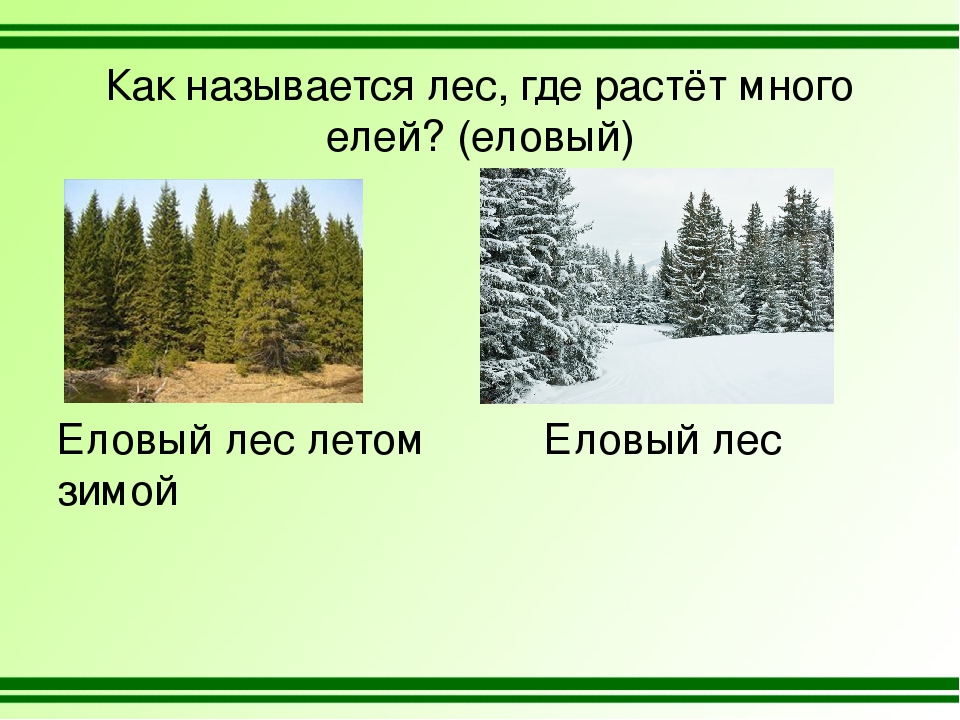 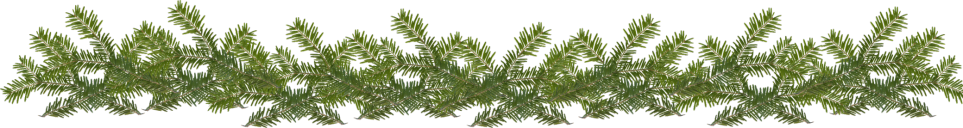 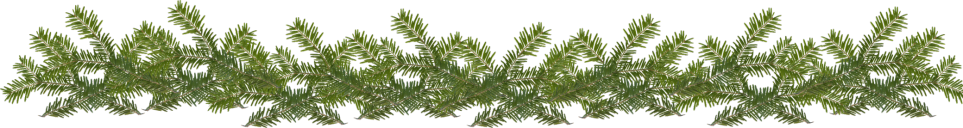 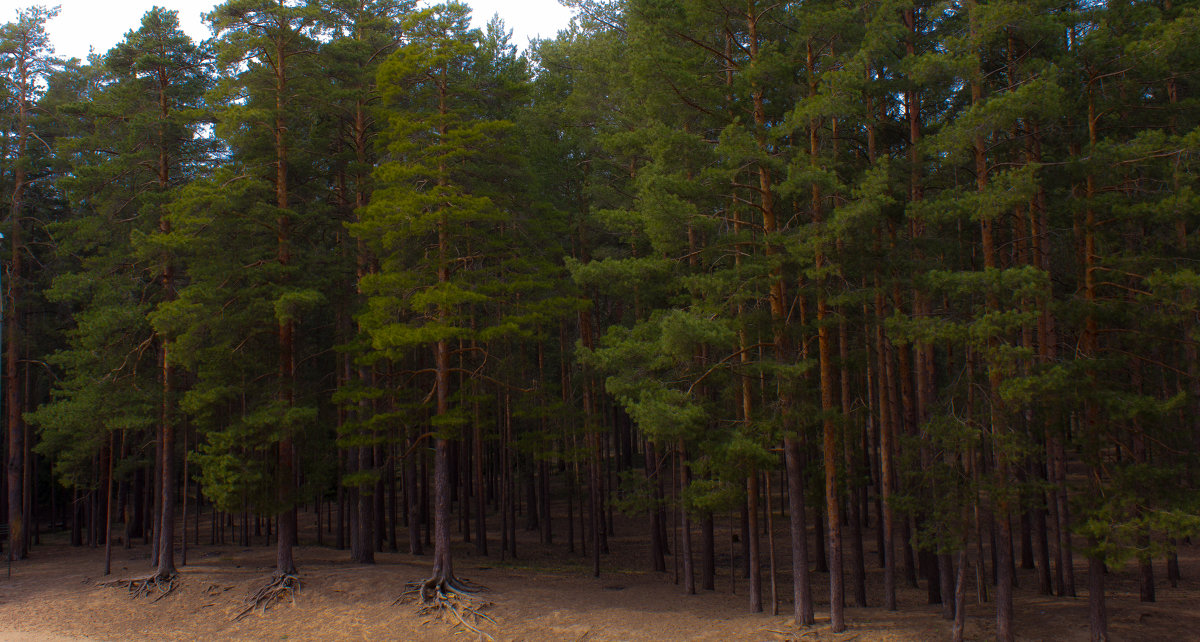 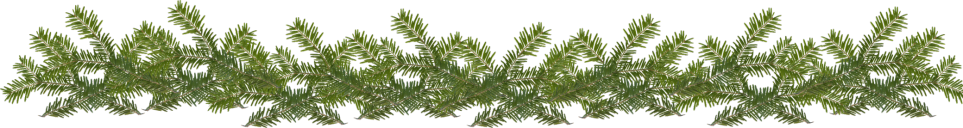 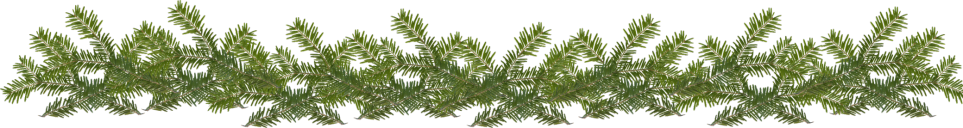 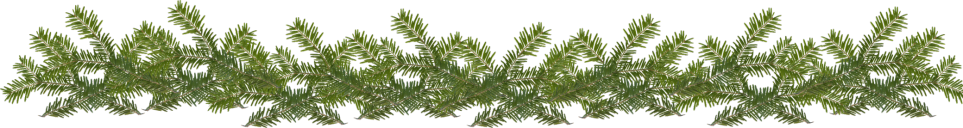 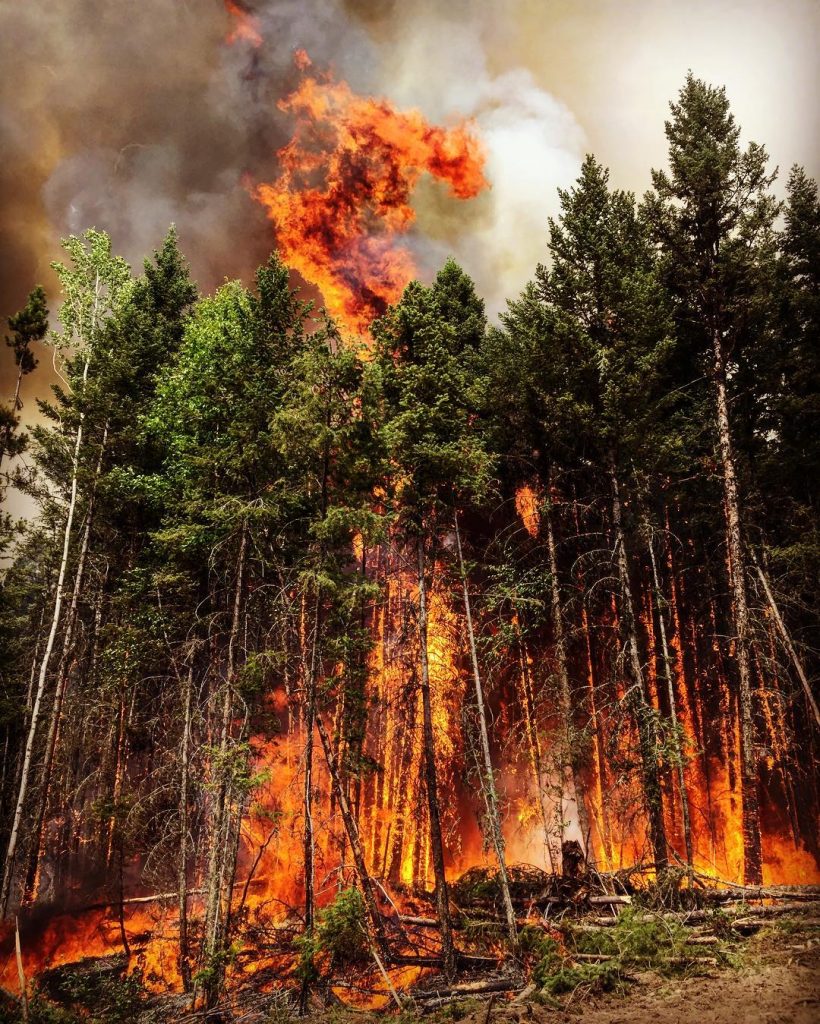 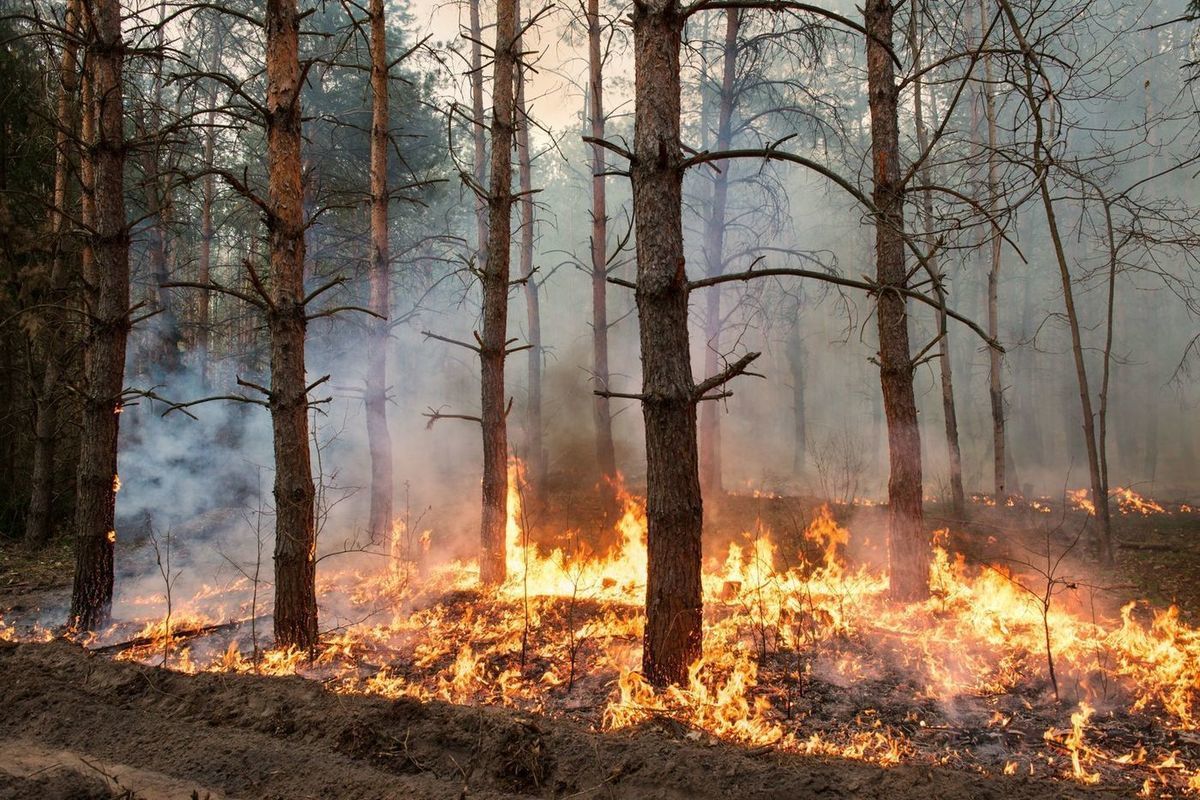 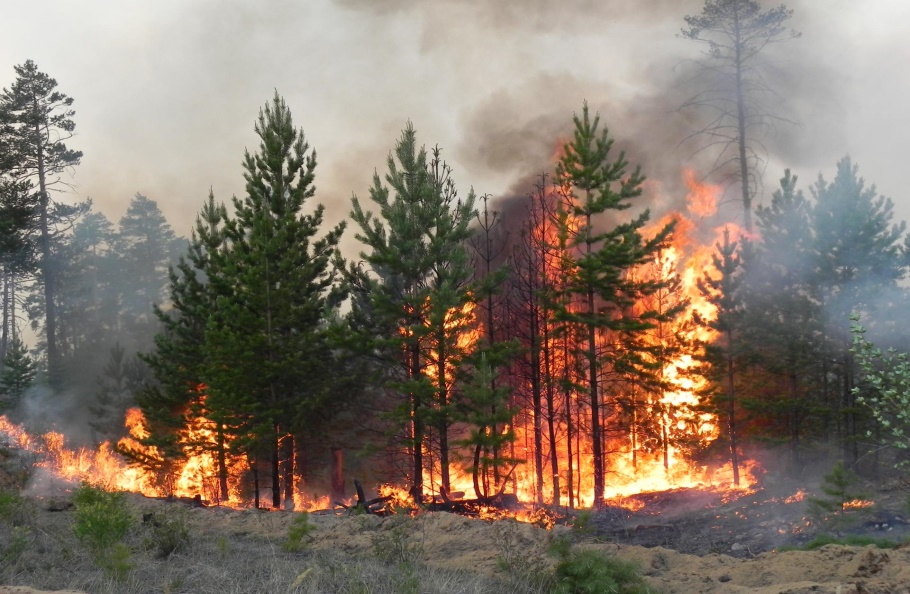 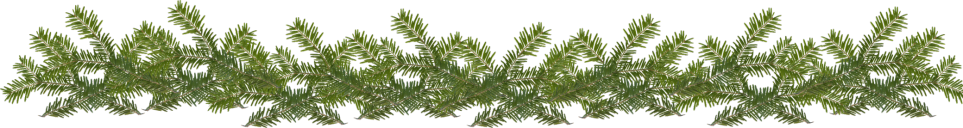 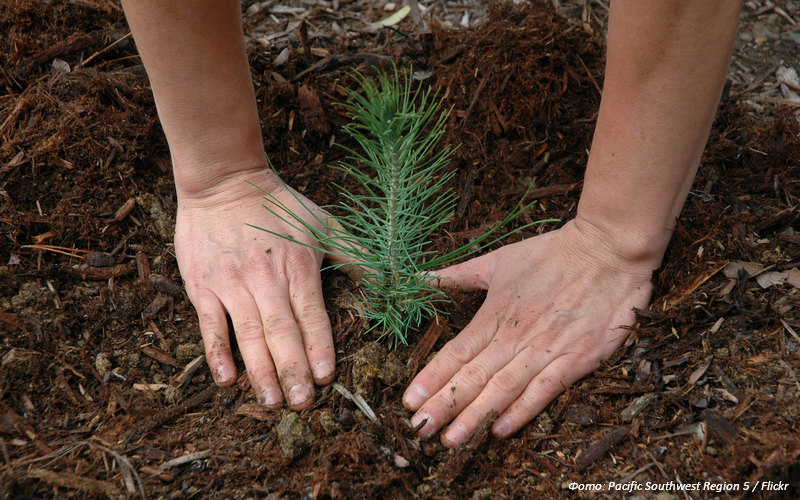 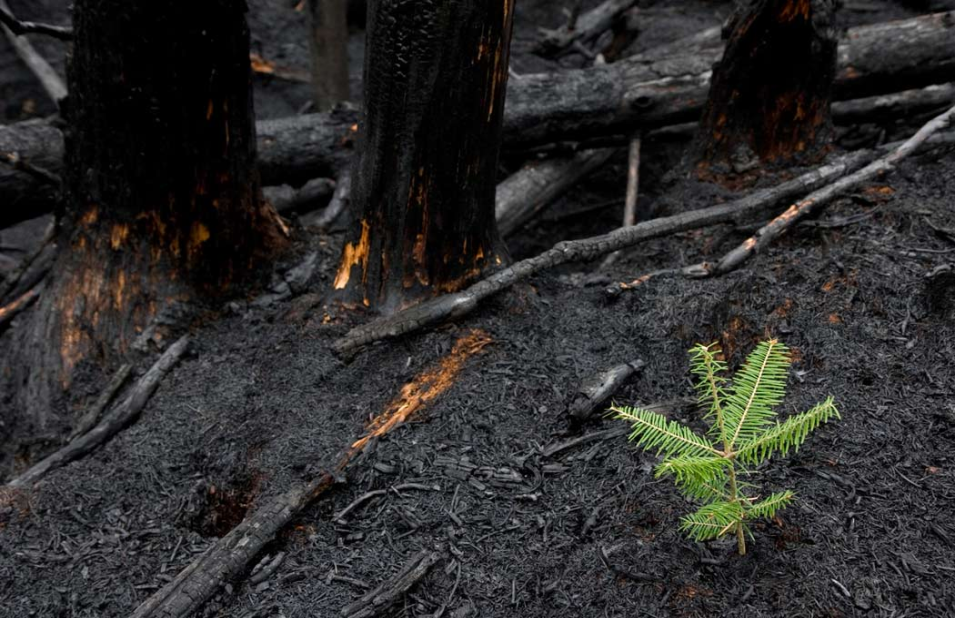 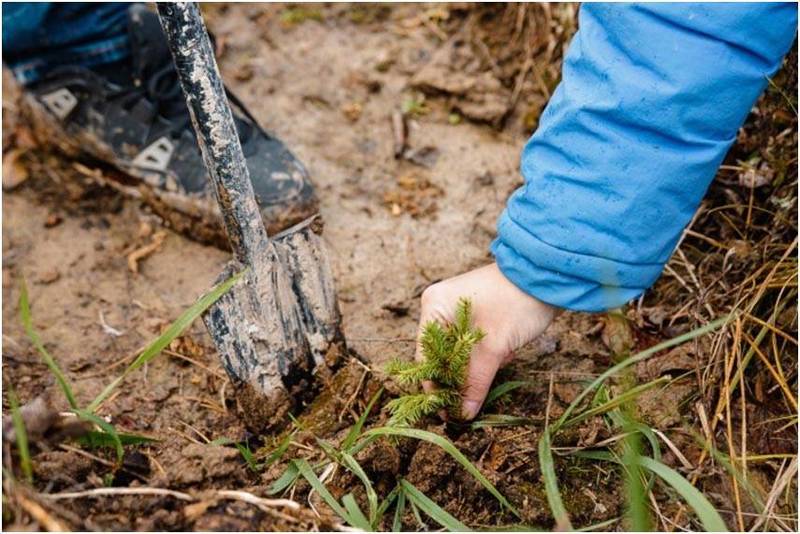 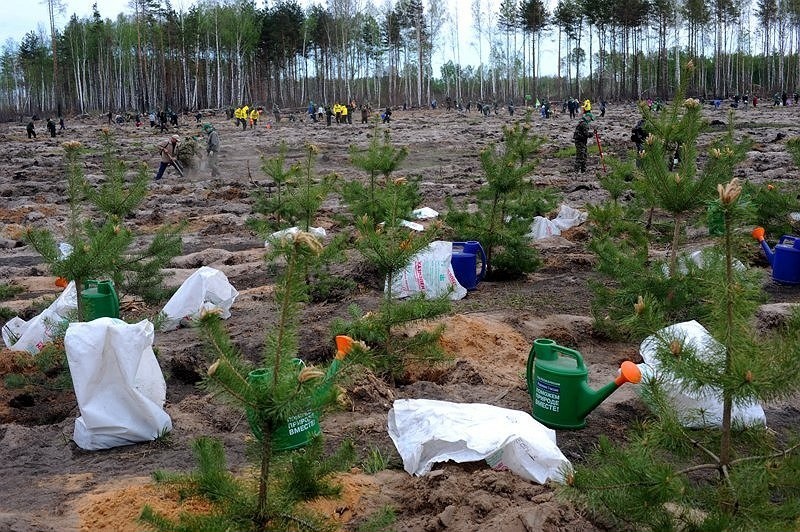 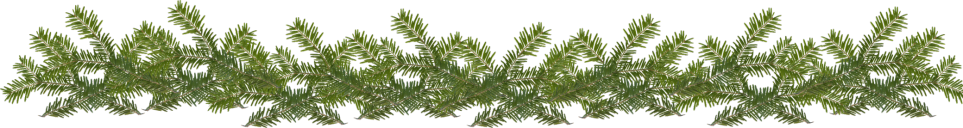 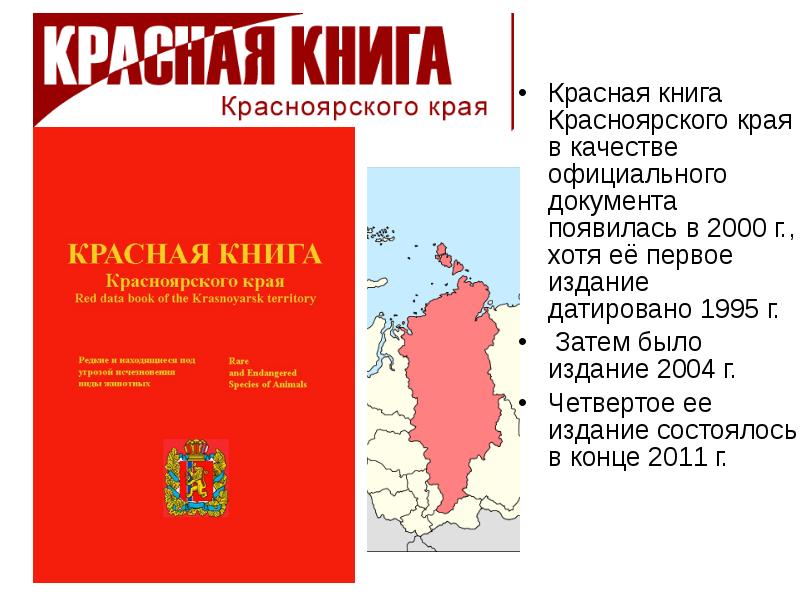